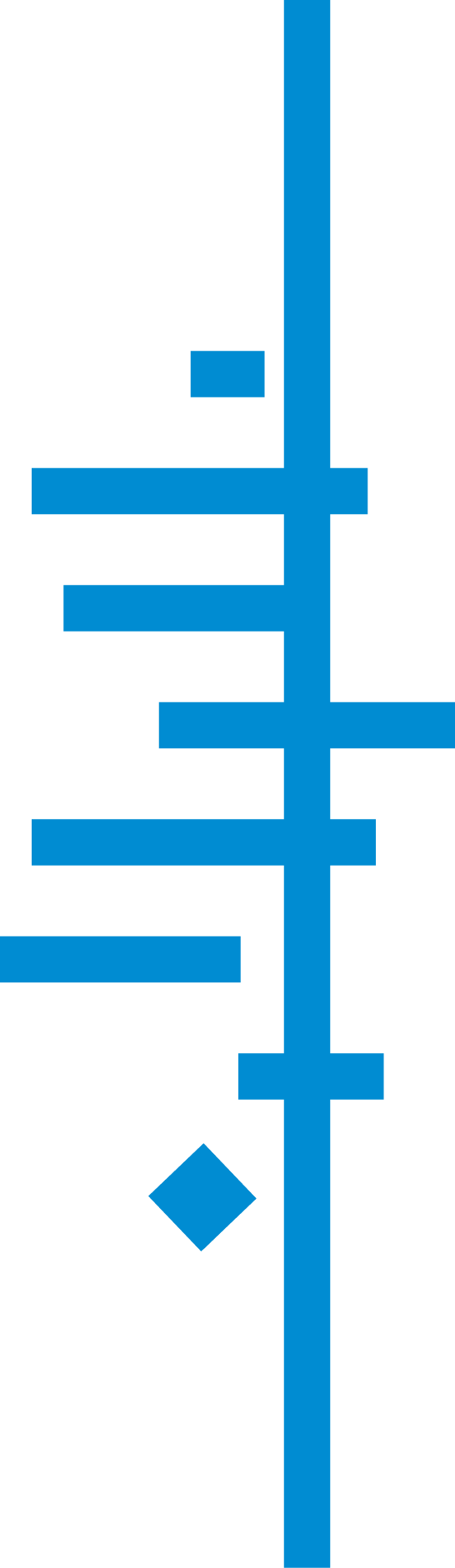 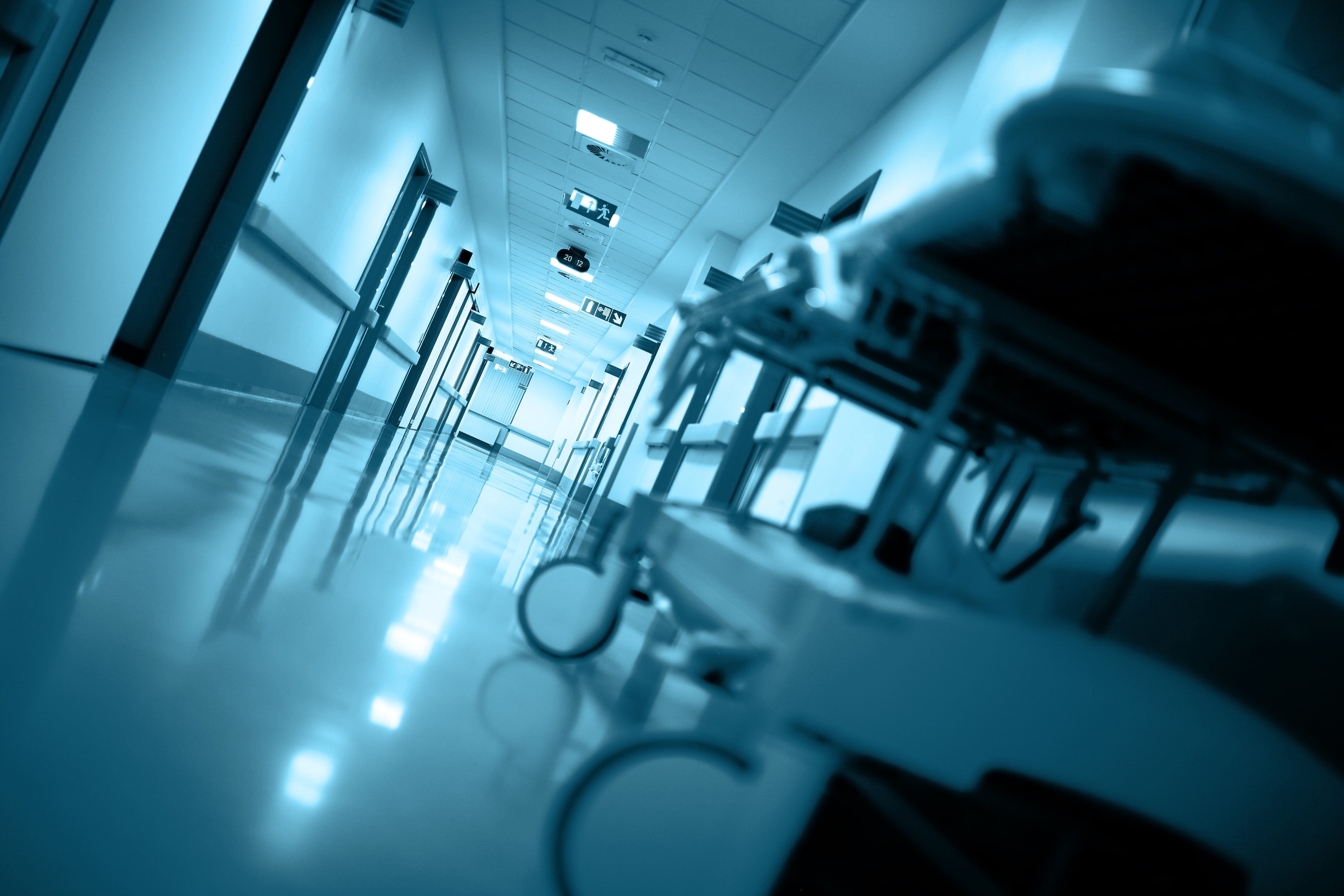 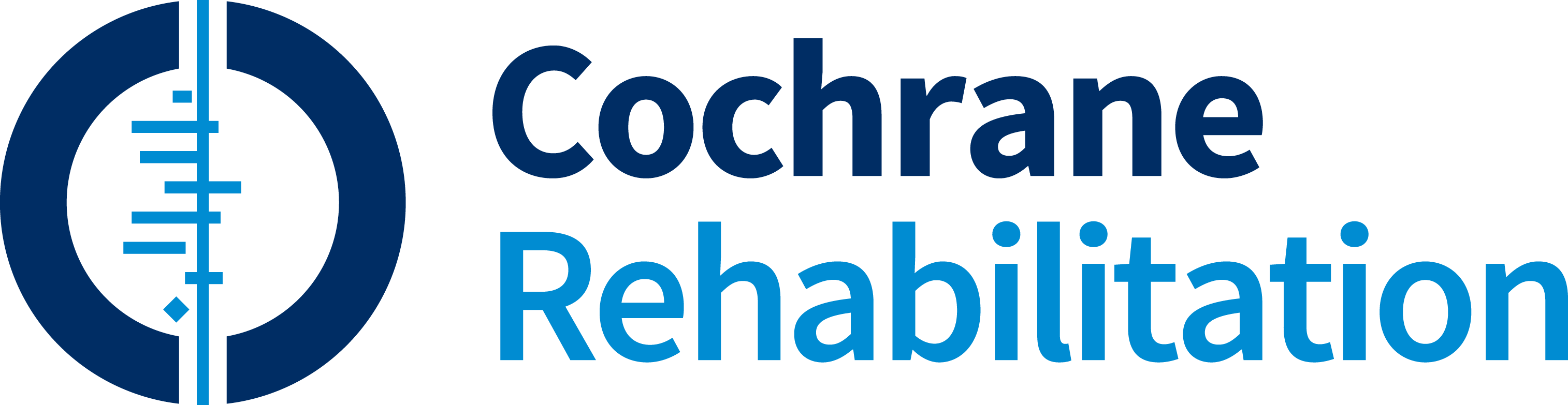 Intervention précoce pour adultes gravement malades dans une unité de soins intensifs (USI)
Une intervention précoce (mobilisation ou exercices actifs) peut légèrement améliorer la fonction physique et la performance physique chez les adultes gravement malades et ventilés mécaniquement. 

Revue Cochrane; 4 études portant sur 690 adultes ventilés mécaniquement dans une unité de soins intensifs générale, médicale ou chirurgicale, comparant une intervention précoce (mobilisation ou exercices actifs) aux soins habituels (définis comme l'absence de mobilisation/ d'exercices actifs pendant le séjour en USI, ou mobilisation/ exercices actifs donné(e)(s) à un moment ultérieur par rapport au groupe d'intervention).

Revue Cochrane par : Cochrane Anaesthesia, Critical and Emergency Care Group
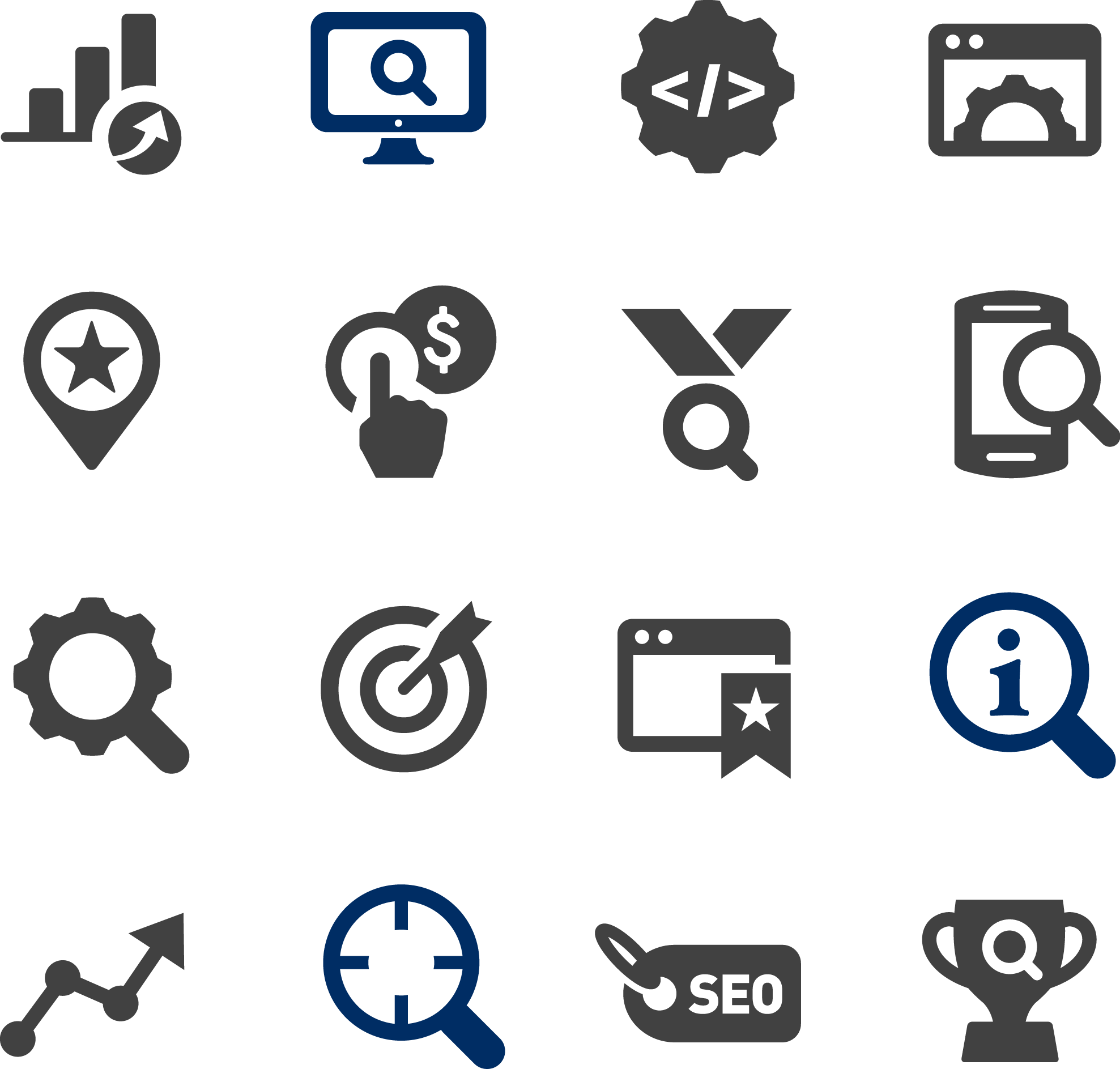 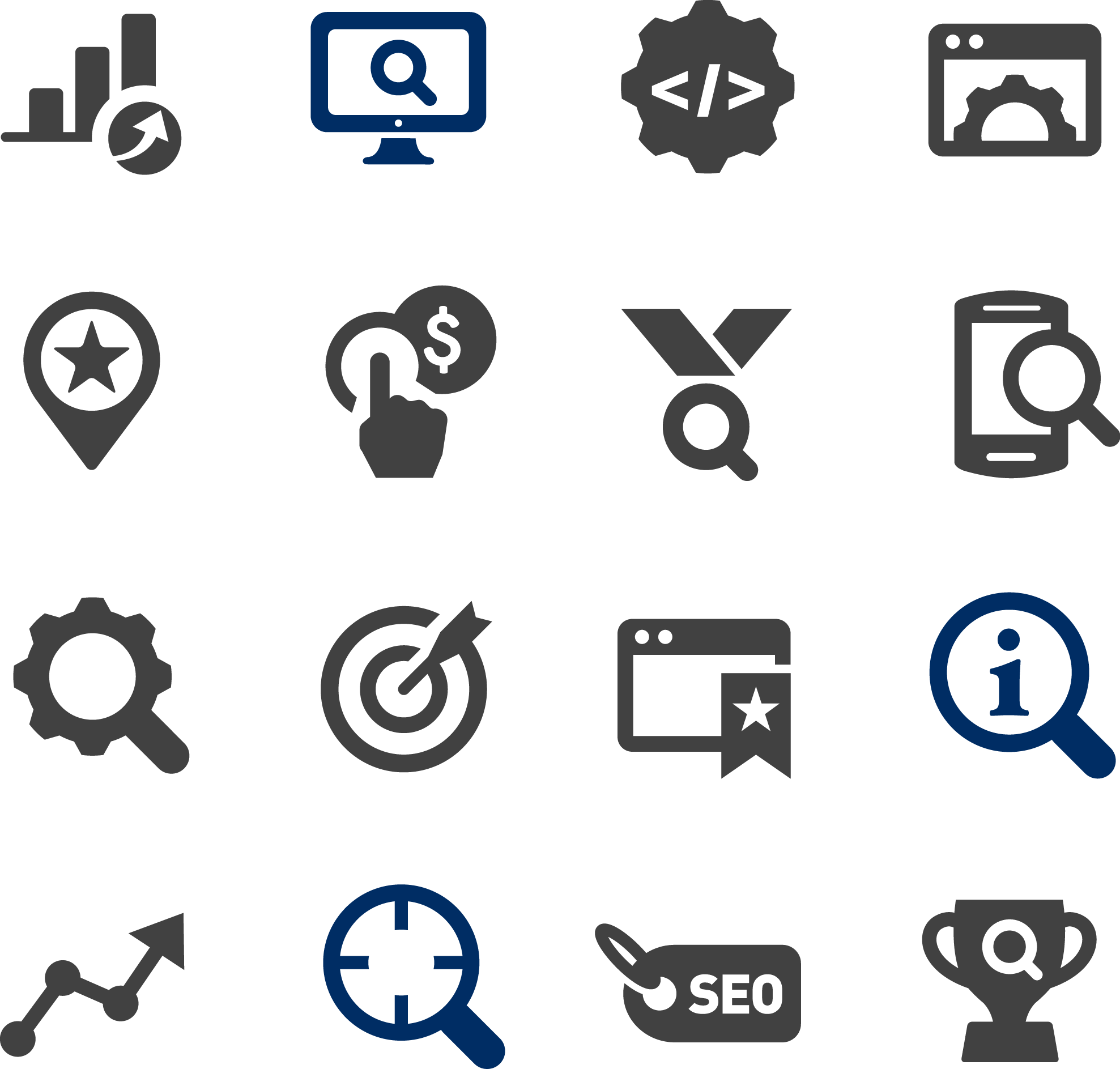 rehabilitation.cochrane.org | @CochraneRehab | #CochraneEvidence http://bit.ly/RehabCD010754
[Speaker Notes: Revised by Francesca]